СОСчИТАЙТЕ
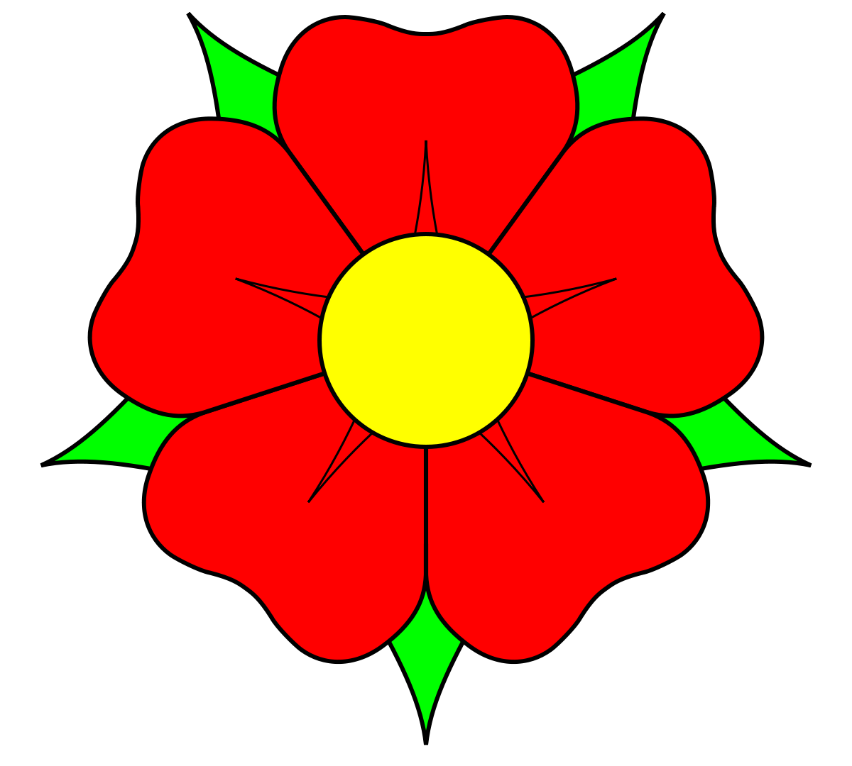 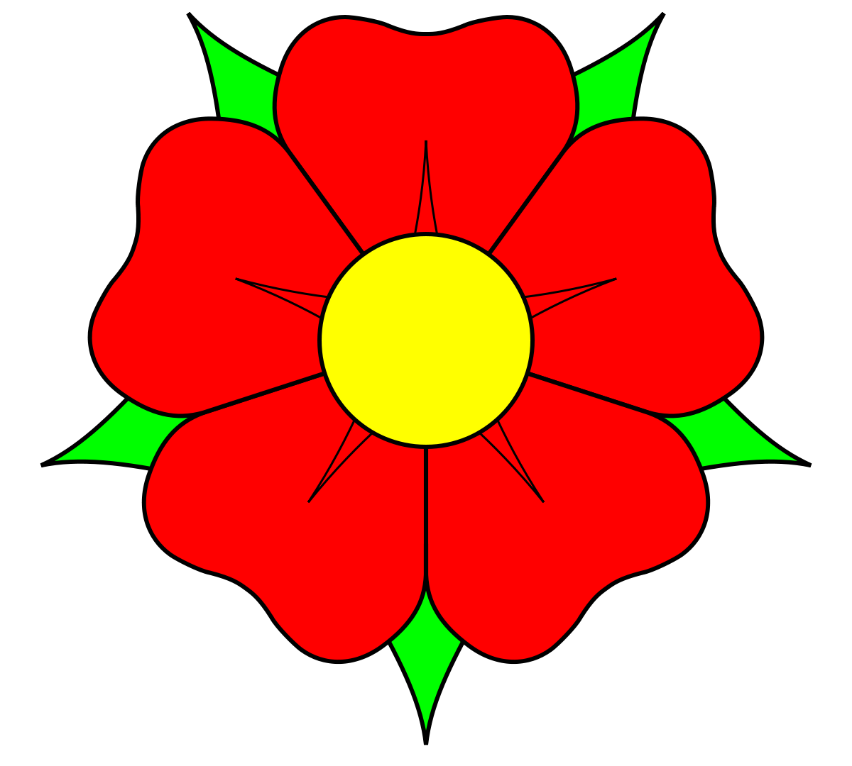 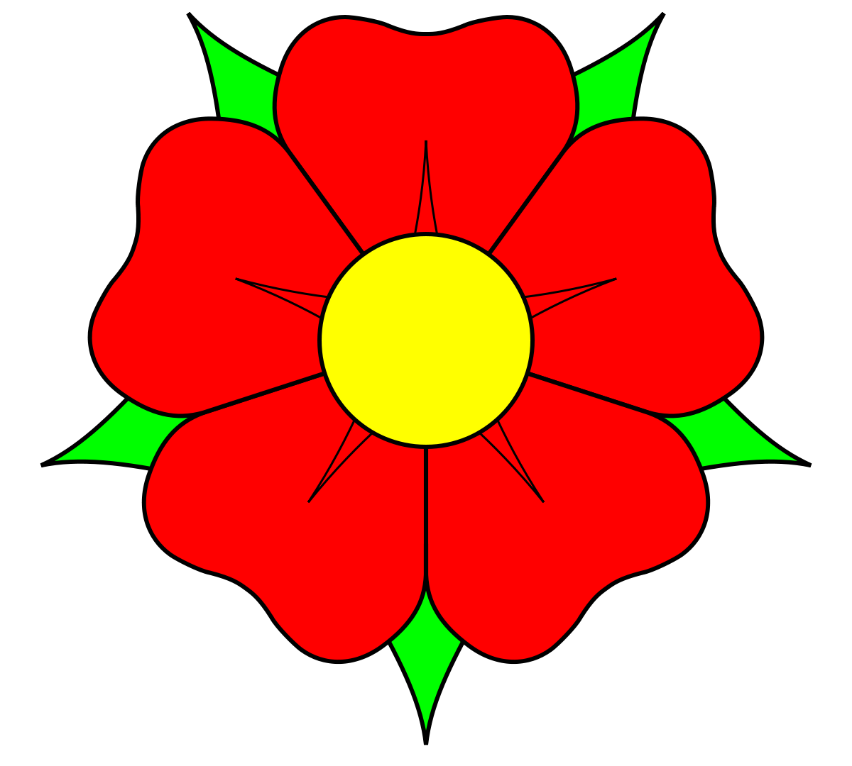 3
4
7
2
1
5
9
6
8
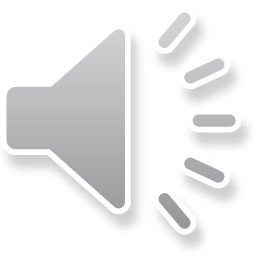 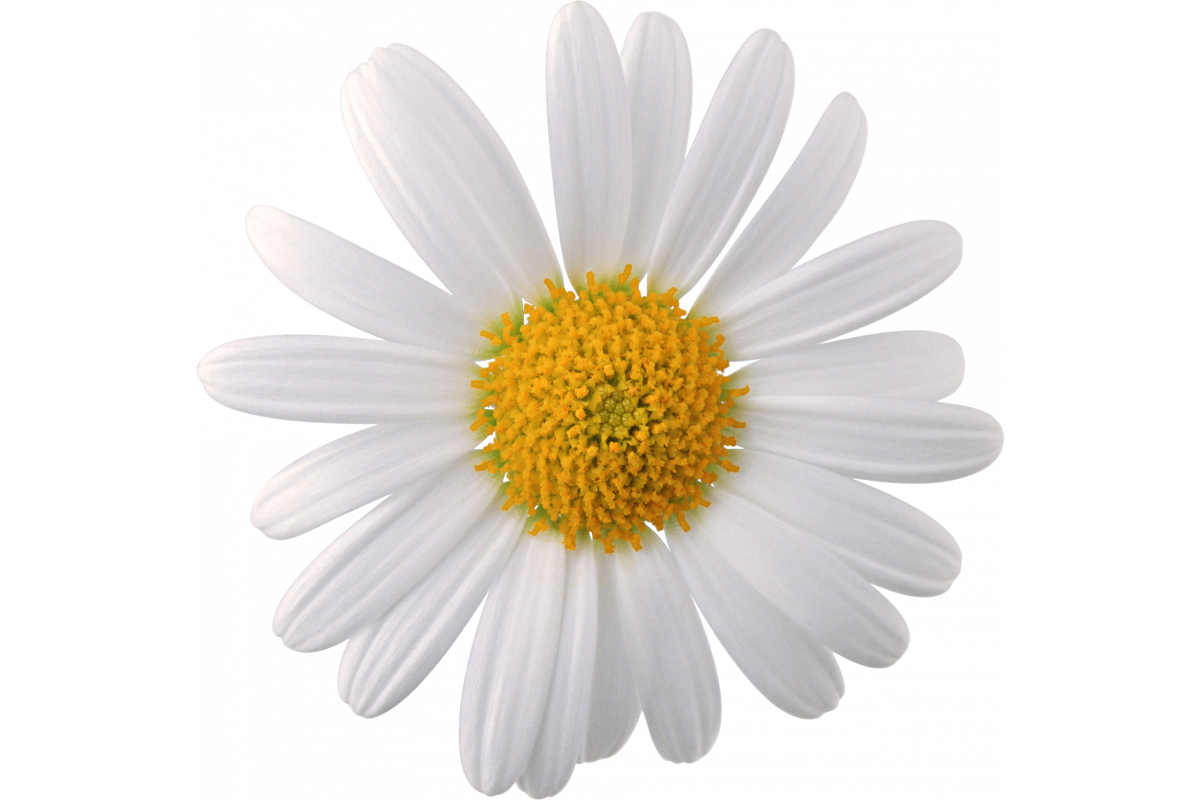 3
4
7
2
1
5
9
6
8
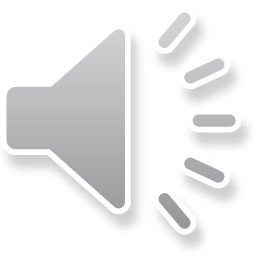 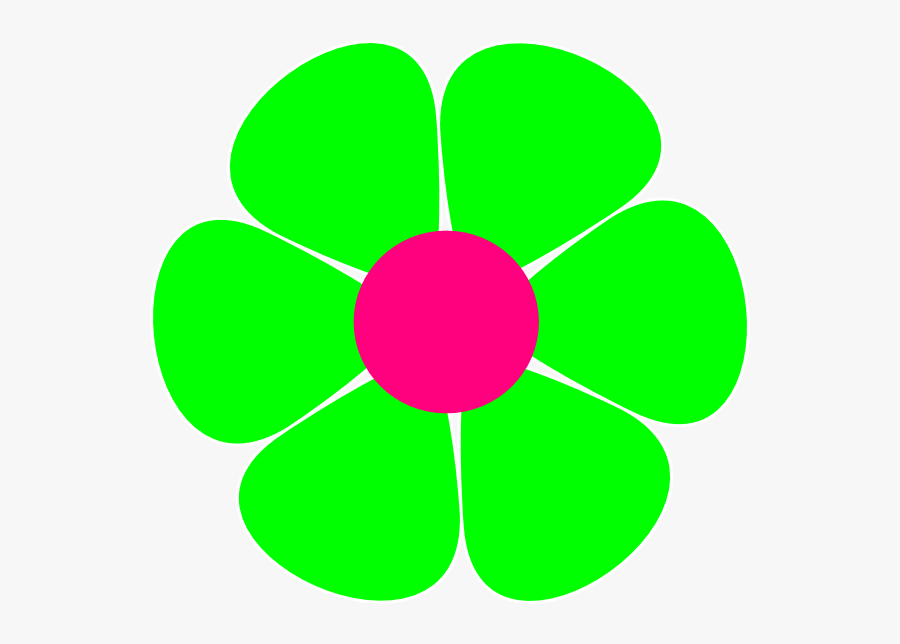 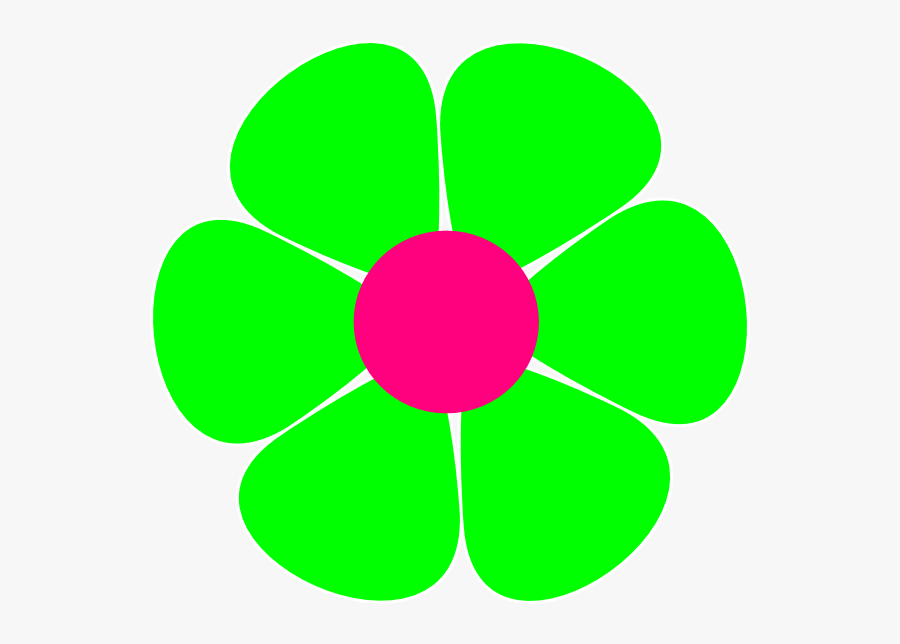 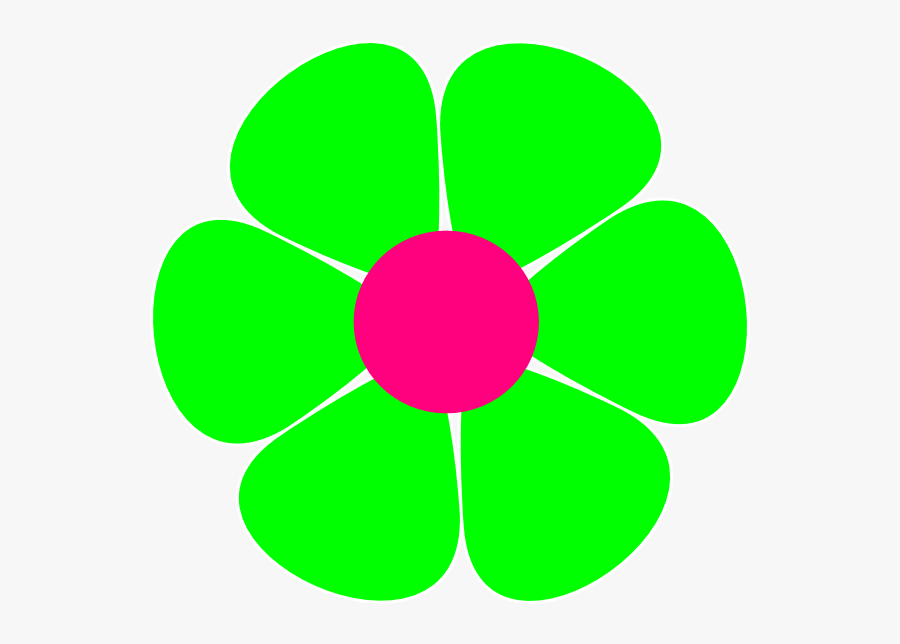 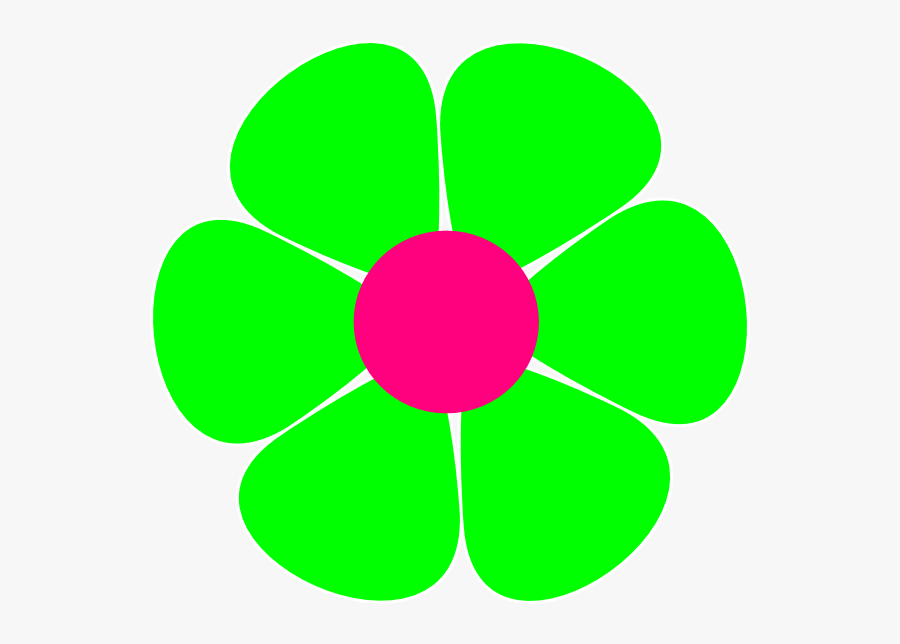 3
4
7
2
1
5
9
6
8
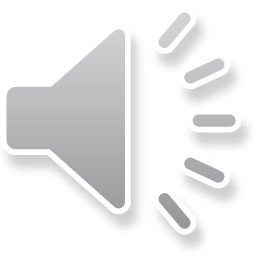 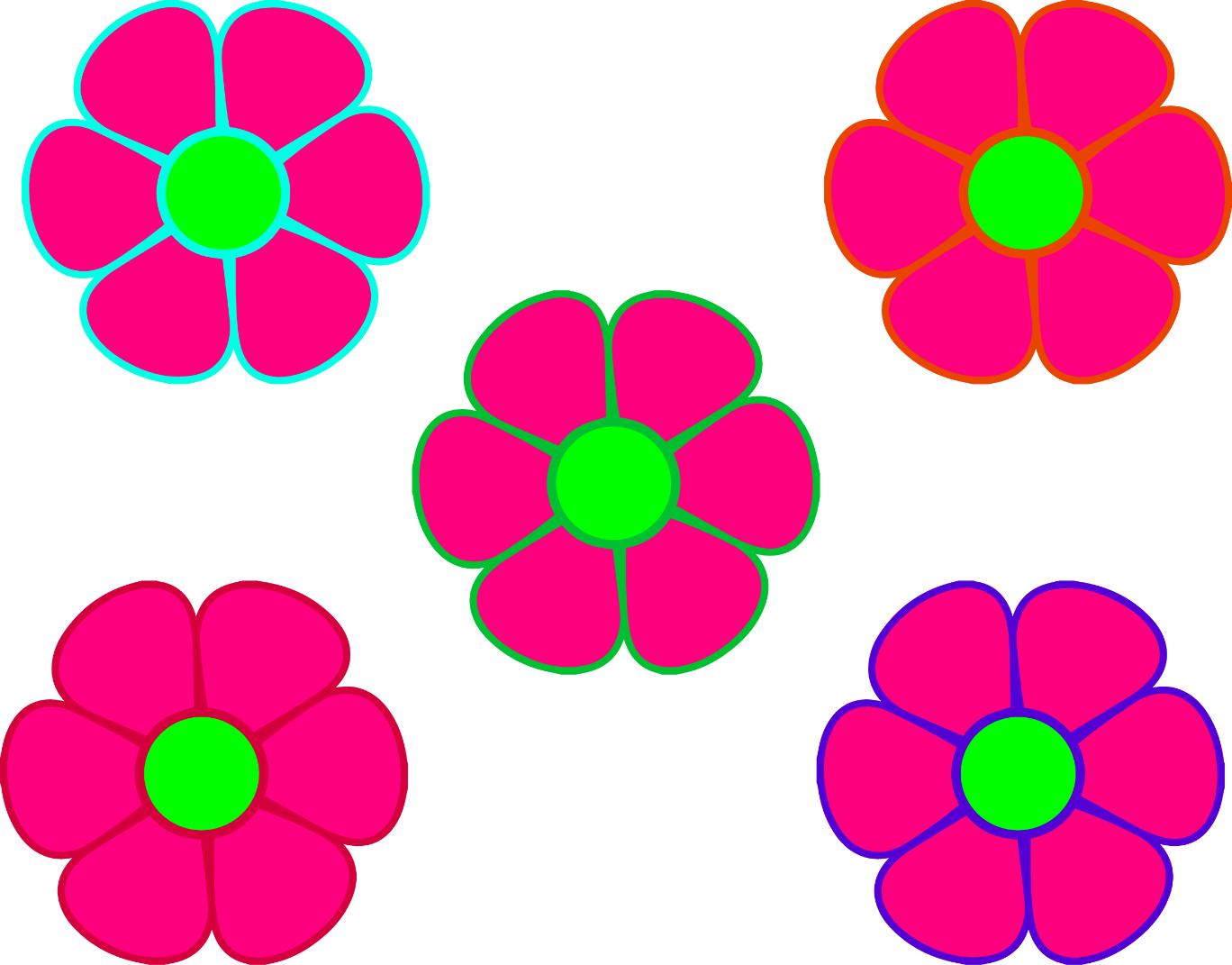 3
4
7
2
1
5
9
6
8
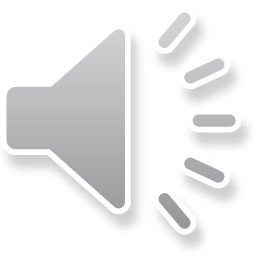 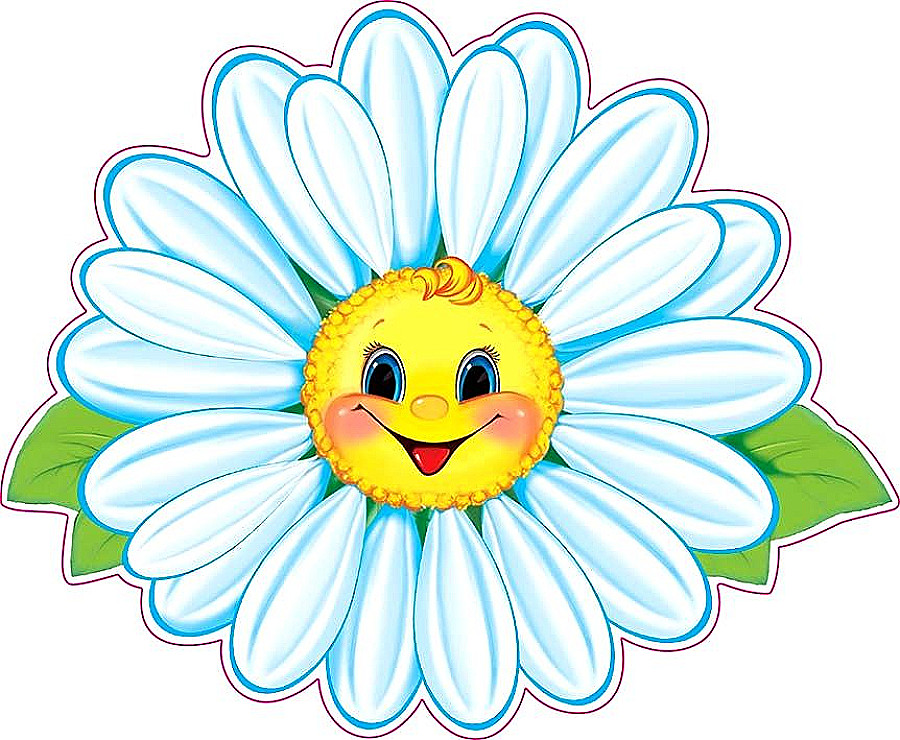 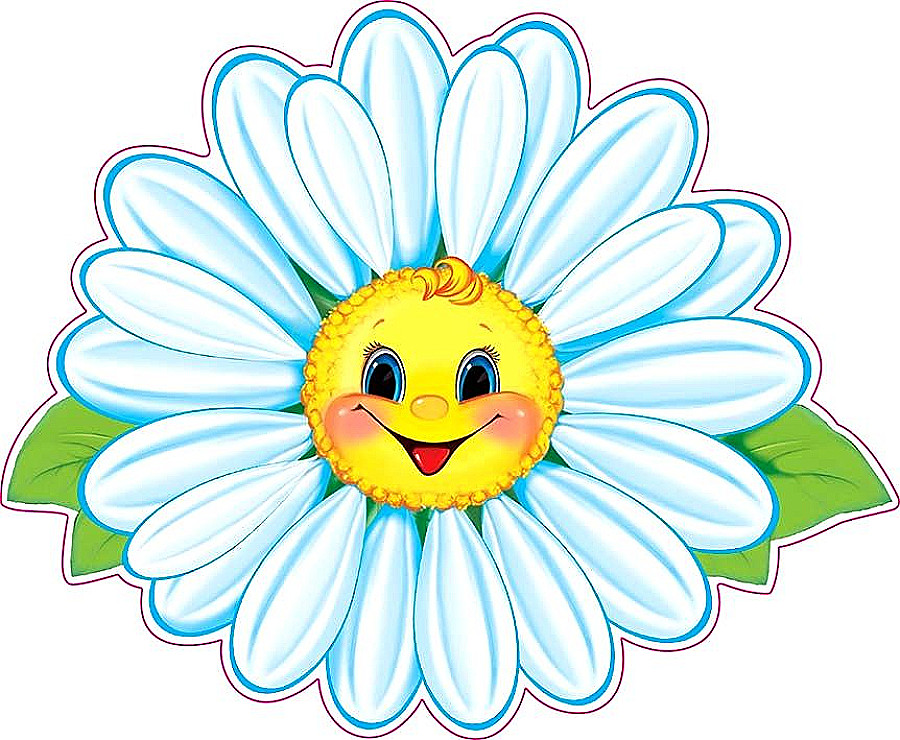 3
4
7
2
1
5
9
6
8
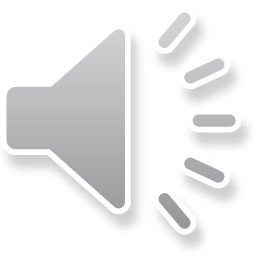 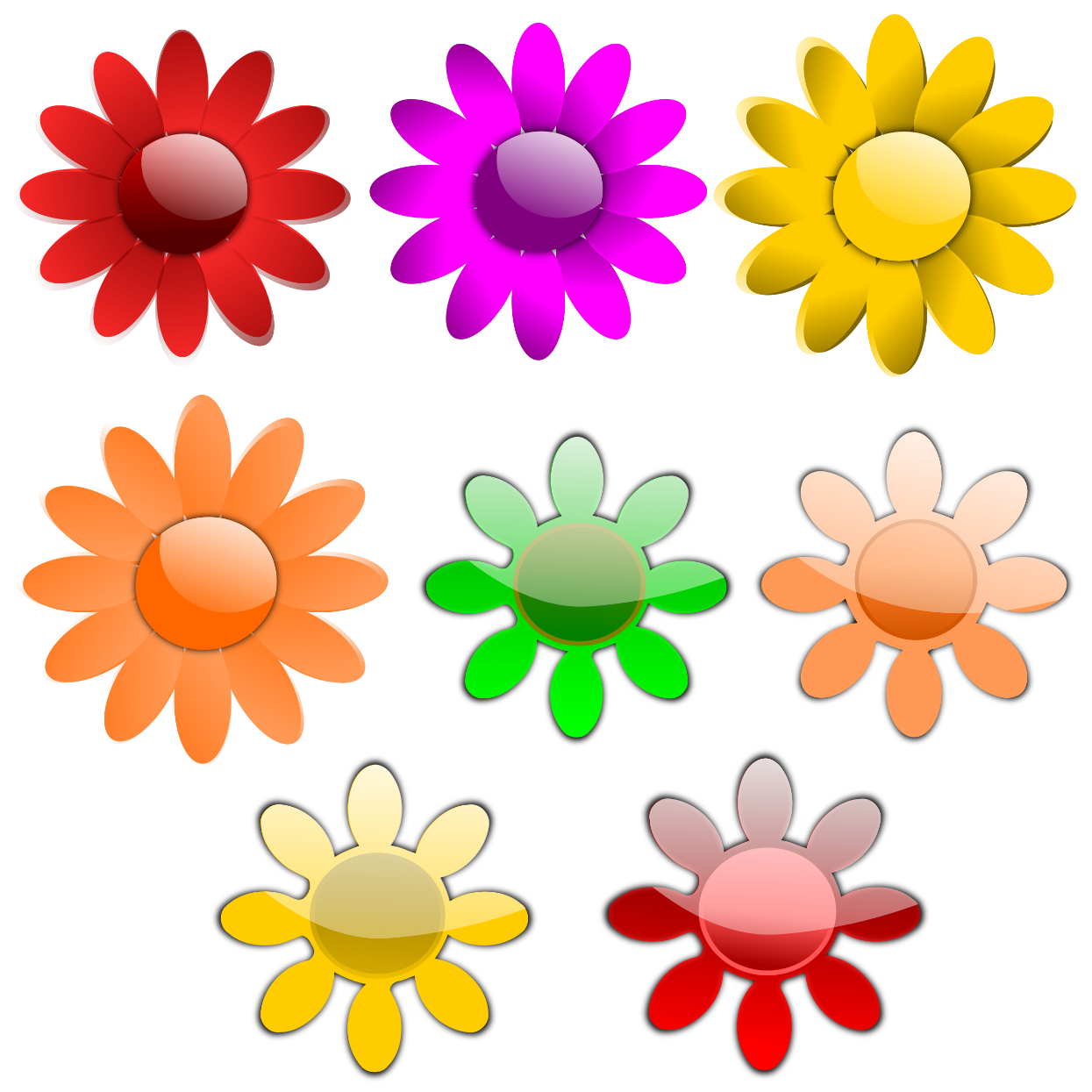 3
4
7
2
1
5
9
6
8
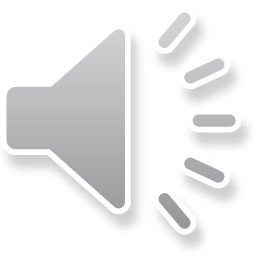 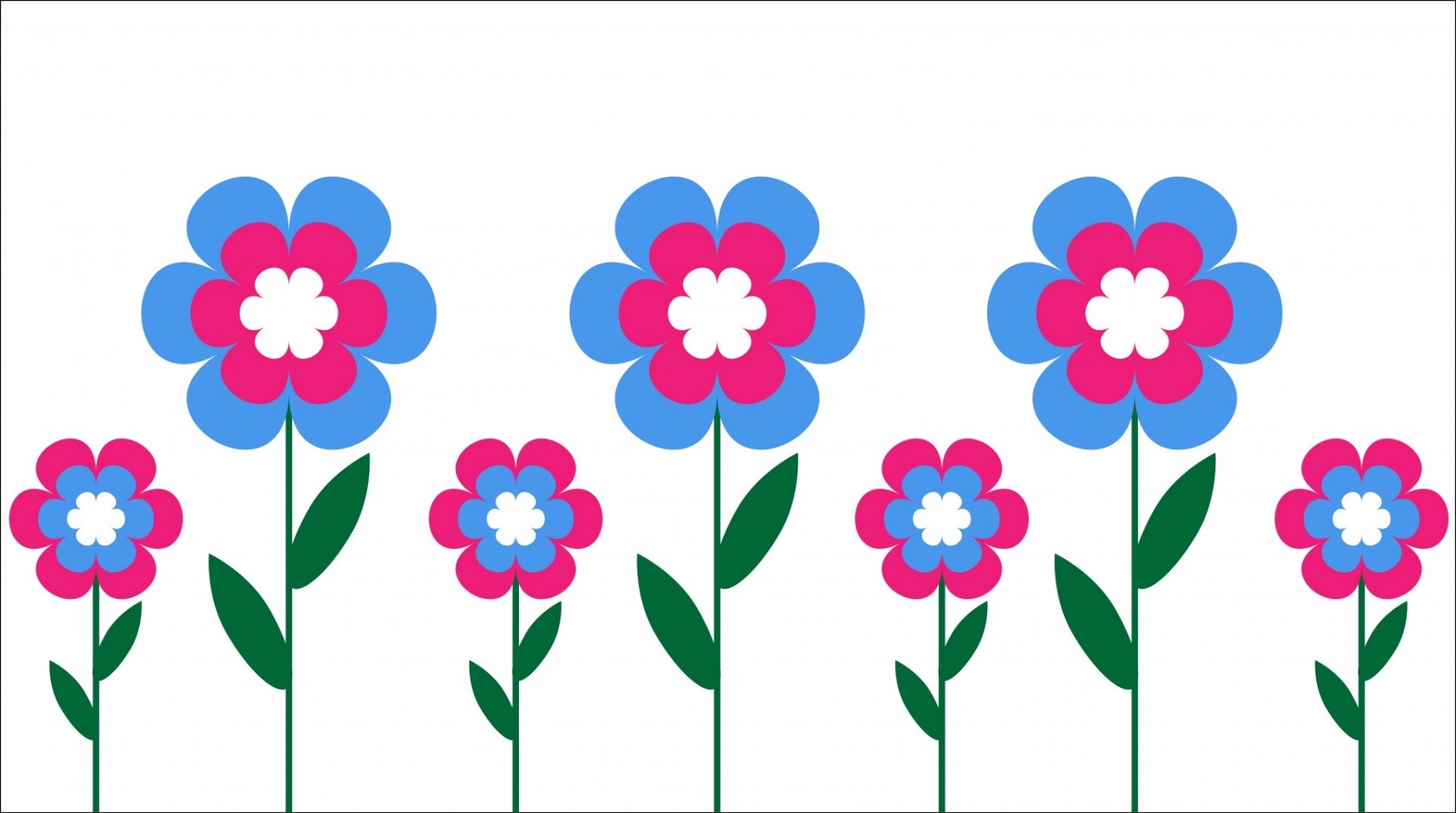 3
4
7
2
1
5
9
6
8
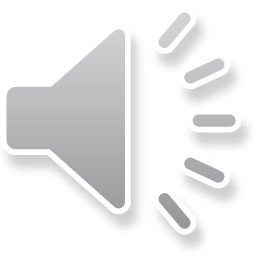 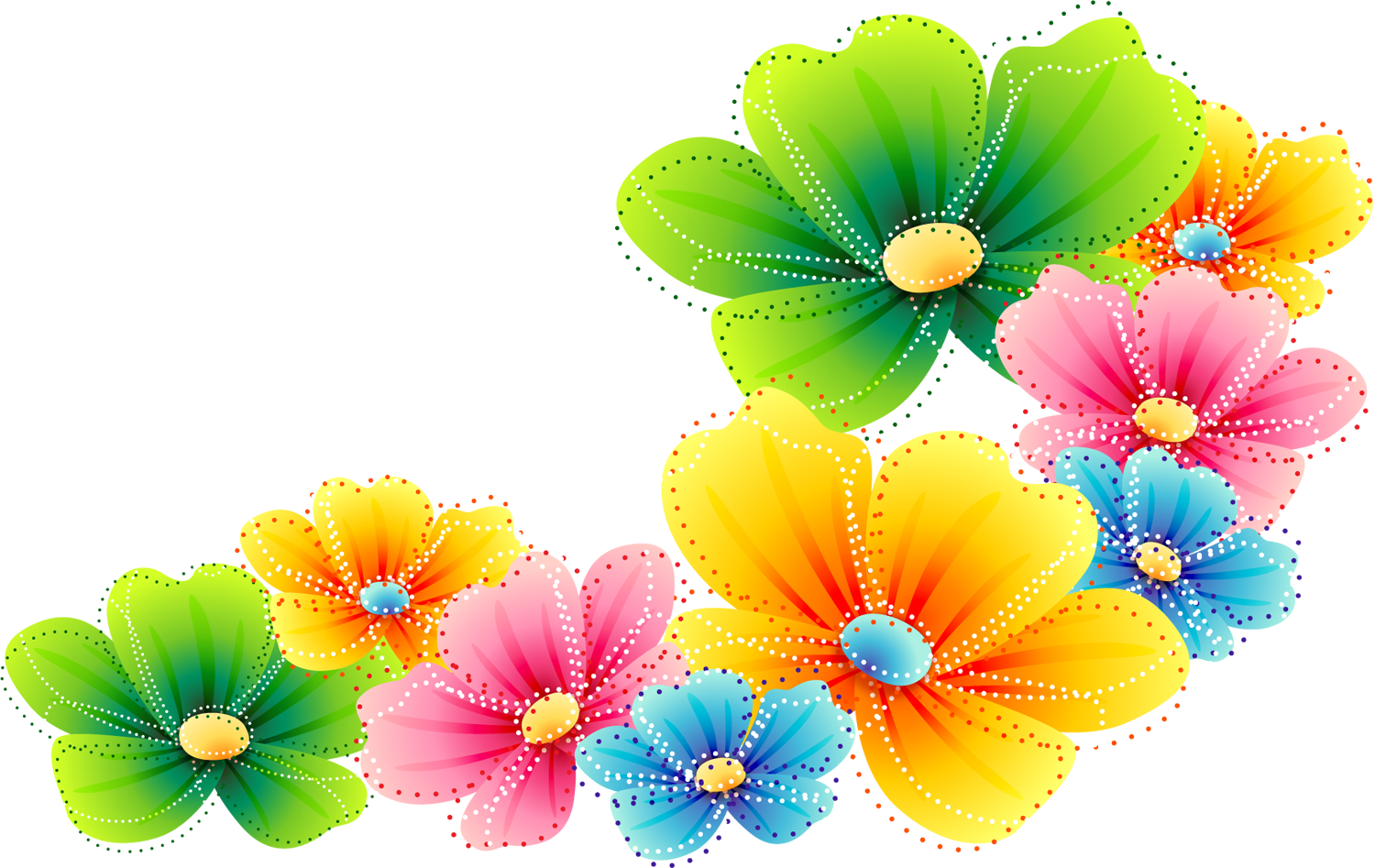 3
4
7
2
1
5
9
6
8
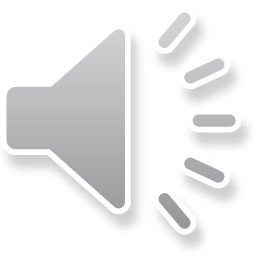 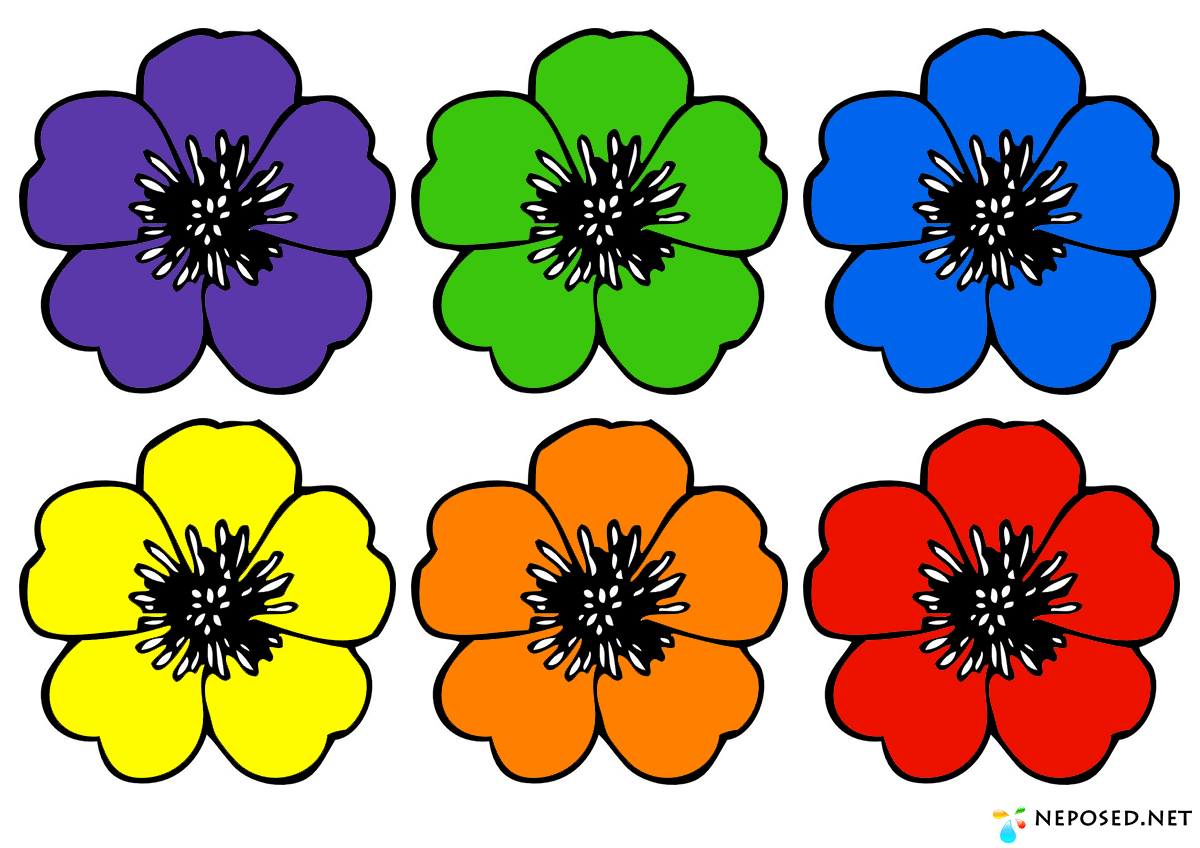 3
4
7
2
1
5
9
6
8
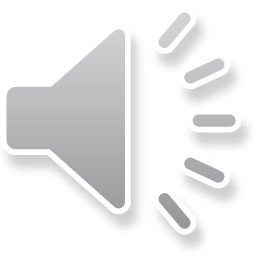